Russia and Central Asia
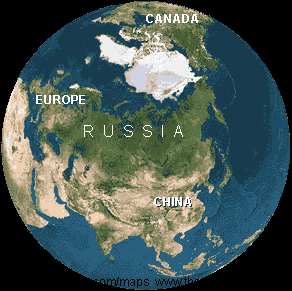 Statistics
Population: 140,041,247 (Jul. 09 est.)
Pop. Growth: -0.467% (2009 est.)
urban population: 73% of total (2008)
rate of urbanization: -0.5% annual rate of change (2005-10 es
Area total: 17,098,242 sq km
GDP - real growth rate: 
-8.5% (2009 est.)
5.6% (2008 est.)
8.1% (2007 est.)
Leading countries
GDP-- Kazakhstan, Russia, Turkmenistan
Land Size--Russia, Kazakhstan, Turkmenistan
Population--Russia, Kazakhstan, Uzbekistan
Physical Characteristics
Vast time zone--Spans two continents (Europe and Asia), covers 11 time zones
Vast area of tundra, taiga, permafrost, and steppe
varied climate regions
huge black earth belt (rich Chernozem soil)
Natural Vegetation
Difficulty of Size
Eleven Time Zones
Mountains
Caucasus
Ural Mountains (divide Europe from Asia)
Siberia (the sleeping land), located east of the Urals
Major oil, natural gas, and mineral resoures
Rich in Oil
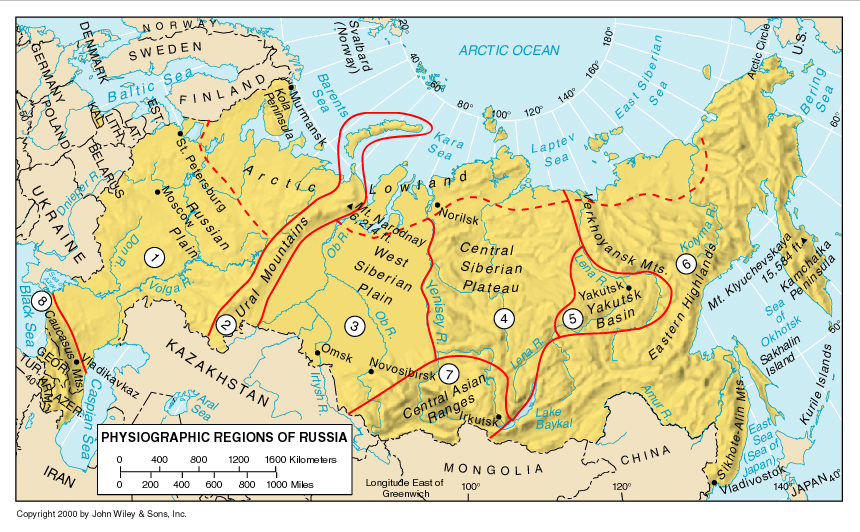 Many water features
Volga River		Ob River
Amur River		Lake Baikal
Caspian Sea		Aral Sea
Bering Strait		
Pacific Ocean
 Arctic Ocean
Physical Characteristic
Some rivers flow northward to the Arctic Ocean
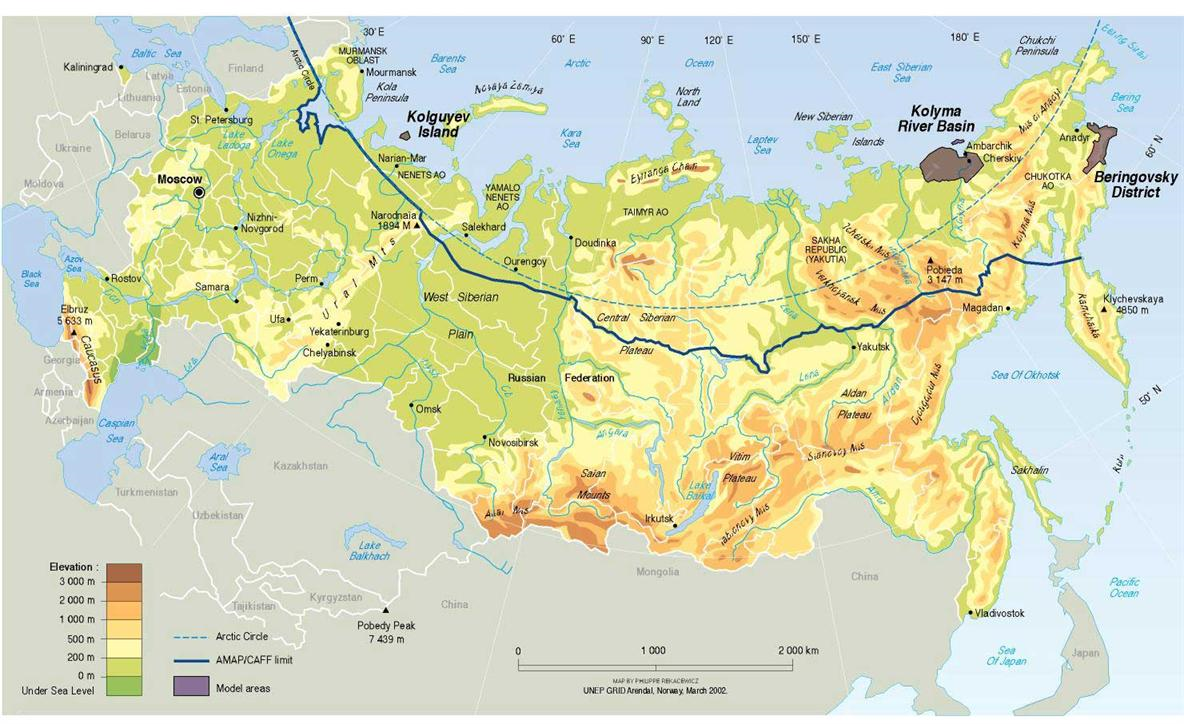 Economic Characteristics
Transition from communist to free market economy hasn’t been easy
Farming and Industry concentrated in the Fertile Triangle region, home of rich Chernozem soils (wheat farming)
Fertile (developed) Triangle
Infrastructure--Trans Siberian Railroad plus systems of rivers, and canals and railroads
Energy resources--Hydroelectric power, oil and natural gas
Trans-Siberian Railroad
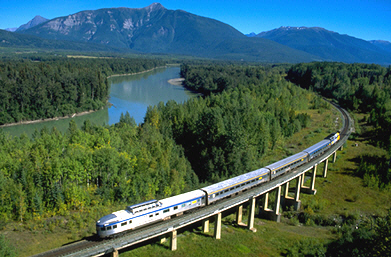 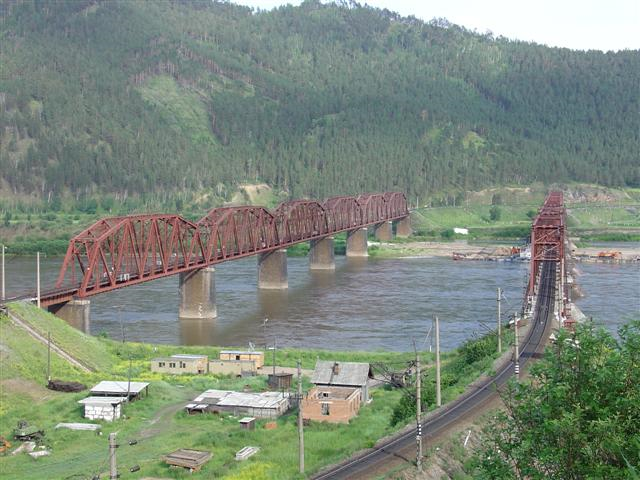 Volga-Don Canal
Economic characteristics cont.
Natural resources are not fully developed due to climate, limited transportation links, and vastness of the country
Foreign competition for investment in the region (oil pipeline)
widespread pollution
Shrinking of the Aral Sea due to the diverting of rivers feeding the sea (irrigation)
political and economic difficulties after the breakup of the Soviet Union
cotton production in Central Asia
Cultural Landscape
-Russian Orthodox churches
-St. Basil’s Church
-Red Square
-Kremlin
-mosques, minarets
-Siberian villages
-Soviet style apartment blocks
Russian Orthodox Churchs
Church Interior
St. Basil’s Cathedral
Red Square
Russian Mosques & Minerets in Kazan, Tatarstan
Siberian village
Soviet-Style Apartments
Cultural characteristics cont.
Cities as a center of culture and trade
Moscow
St. Petersburg
Novosibirsk
The Three cities Located
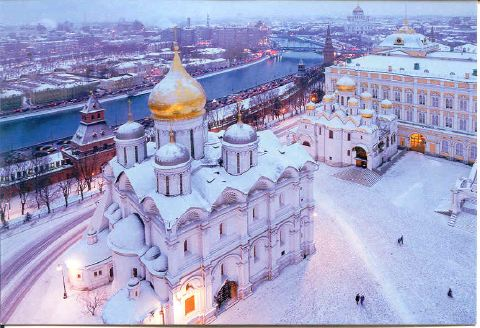 Moscow
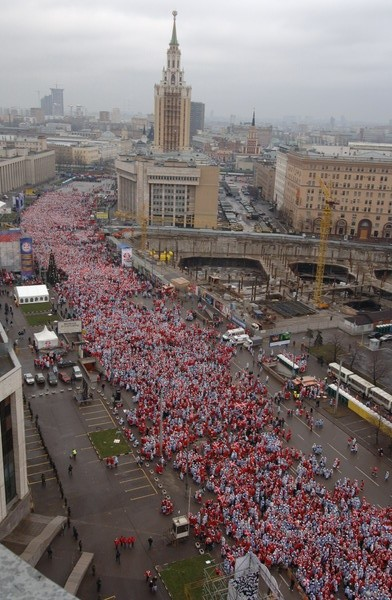 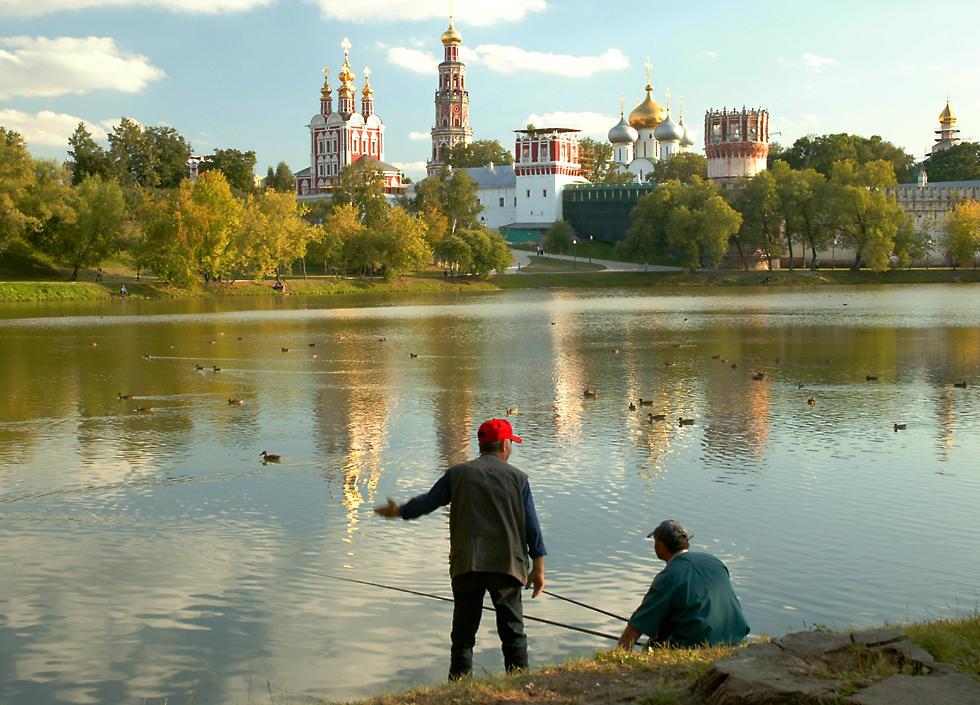 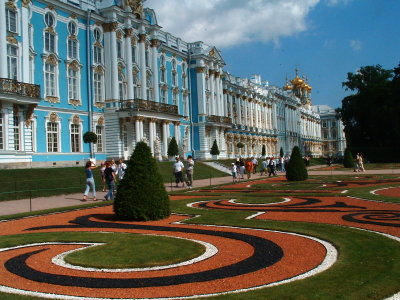 St. petersburg
Due to be built in St. Petersburg
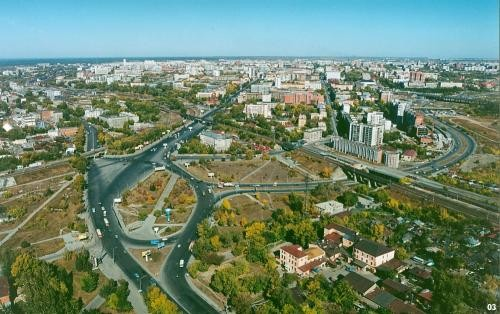 novosibirsk
Cultural Characteristics
Diverse ethnic groups, customs, and traditions (many of Turkic and Mongol heritage)
Cultural Heritage
Ballet			Fabergé eggs	
Music			Icons	
	Matrioshka dolls		
Oriental carpets		
Samovars
Russian Music
Russian State Ballet
Matrioshka dolls
Russian Carpets
Samovars
Faberge’ eggs
Russian Orthodox Icons
More Icons
Onion Domes Characteristic of Slavic Architecture
Typical Meal